清大電機暑期實習—力旺電子
電機22 沈軒泓
工作環境(WFH)
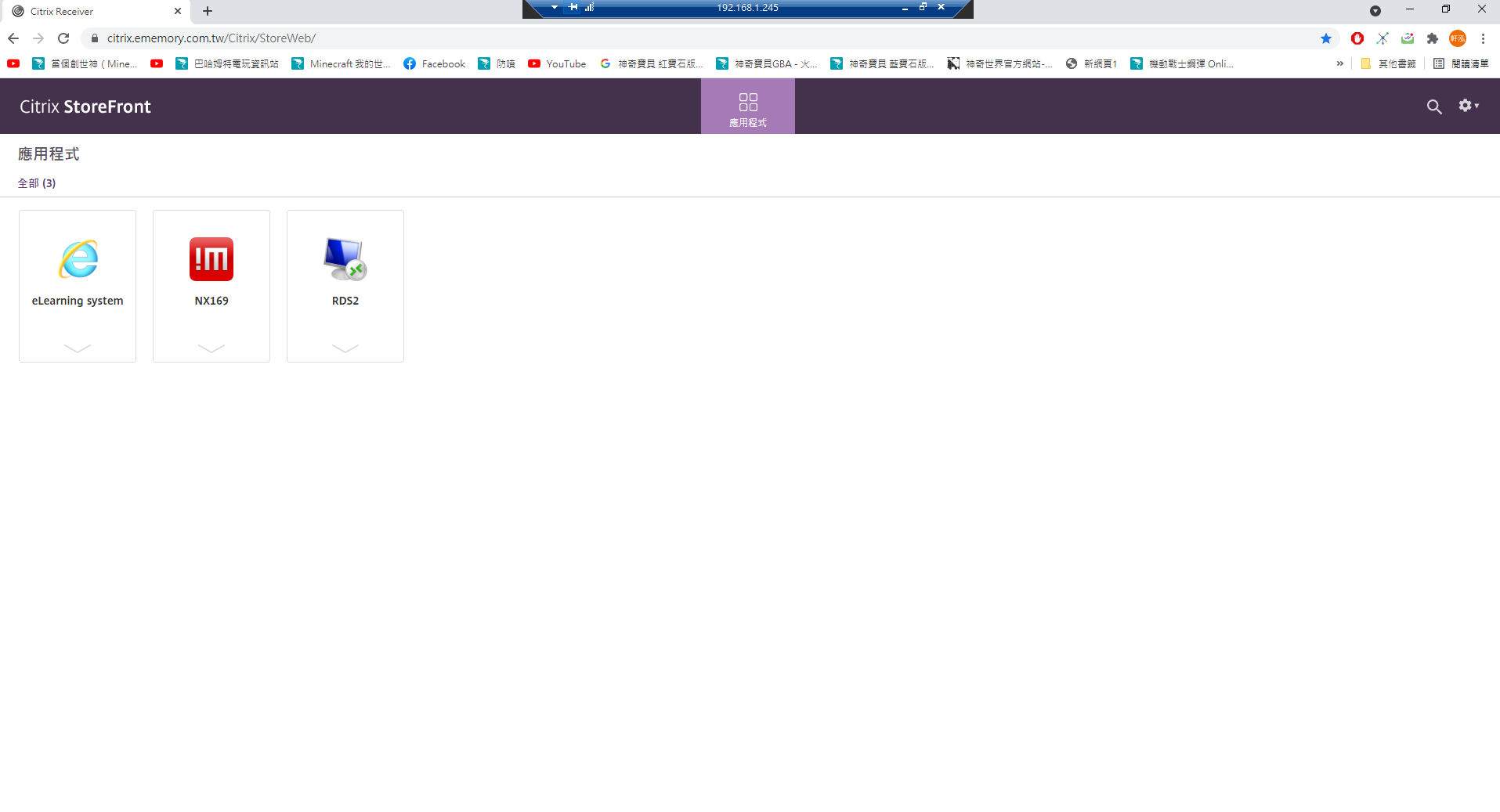 遠端工作時期~
工作環境(回到公司後)
簡潔的工作環境~
工作內容
Generated
From circuit
Generated
By Spec
Testbench
驗證類比電路的邏輯

檢查產品是否符合客戶要求
BVD model
……
Behavioral Model
POWER
LOGIC
Customer
Output
Output
Result comparing
公司活動—實習生成果發表
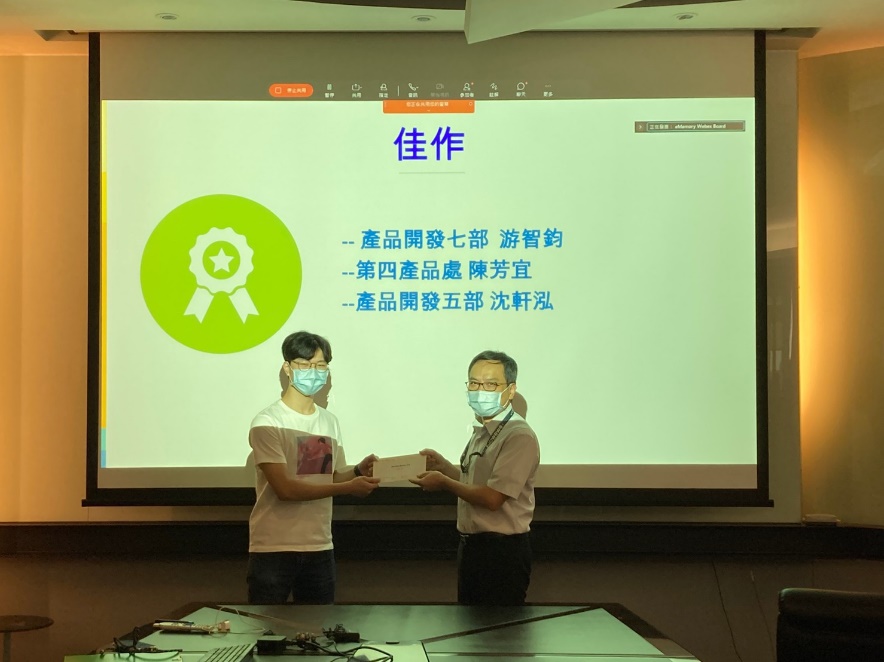 內部報告與頒獎












活動結束的合照留念
公司福利
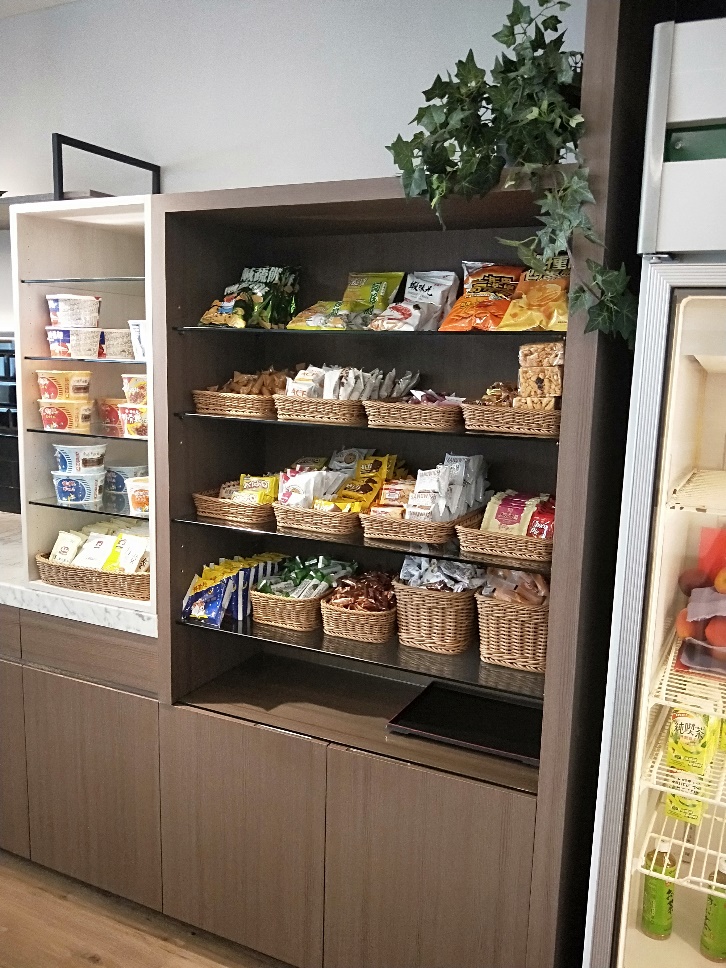 零食吧讓你隨時補充能量

保持良好工作心情
結語
體驗到業界一線公司的企業文化

實際進行在學校沒法進行到的電路設計驗證流程

學習在業界如何與他人合作討論
Thank you!
本簡報內容已經過主管審核同意將其散佈及公開
本影片內容已經過主管審核同意將其散佈及公開